Porovnání dat za referenční období 1931–1980 a 1981–2010
Petr Šercl, Pavel Kukla
Stanice s úplným pozorováním v obou referenčních obdobích
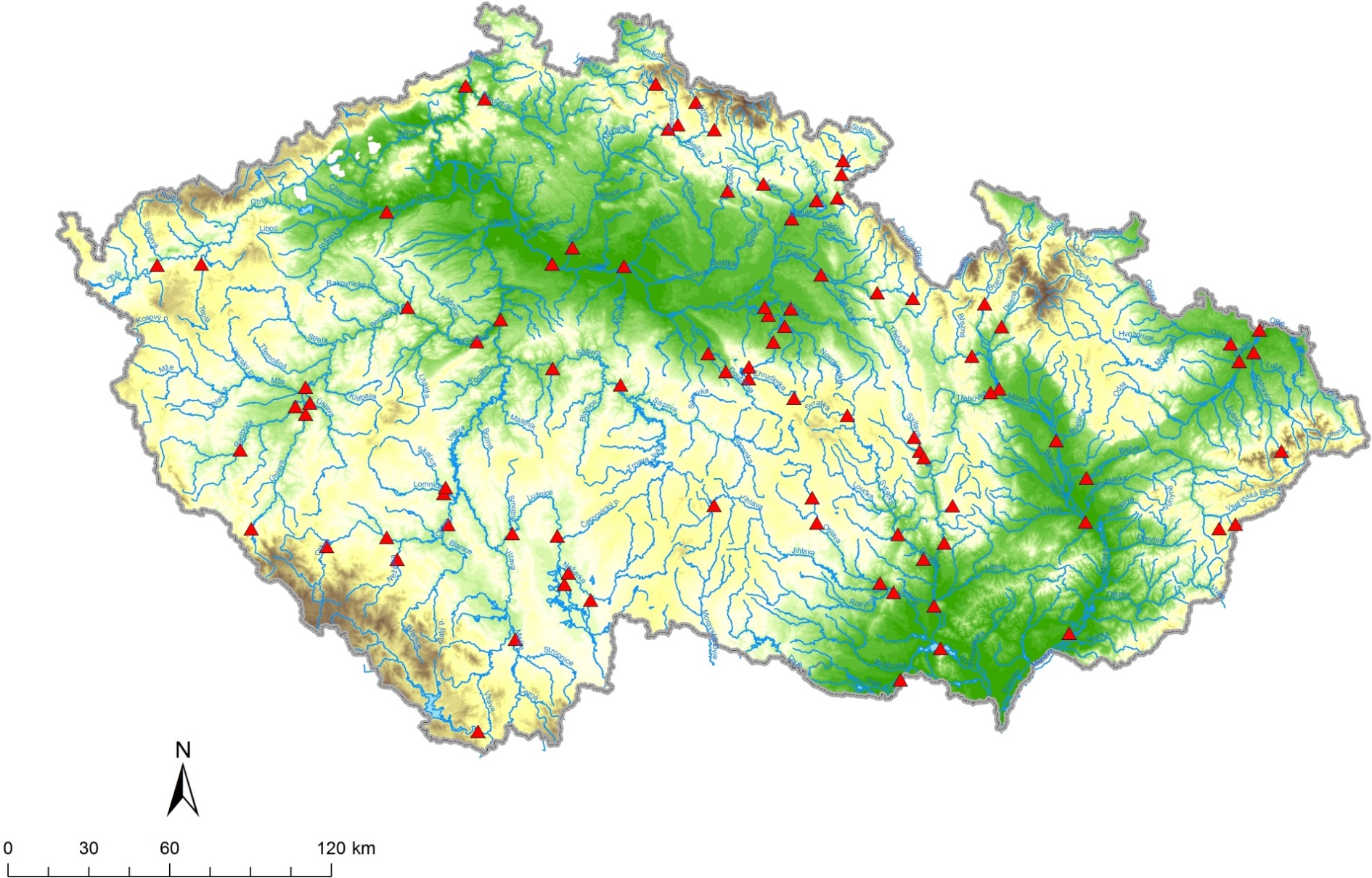 1931–1980
Stanice s úplným pozorováním v obou referenčních obdobích
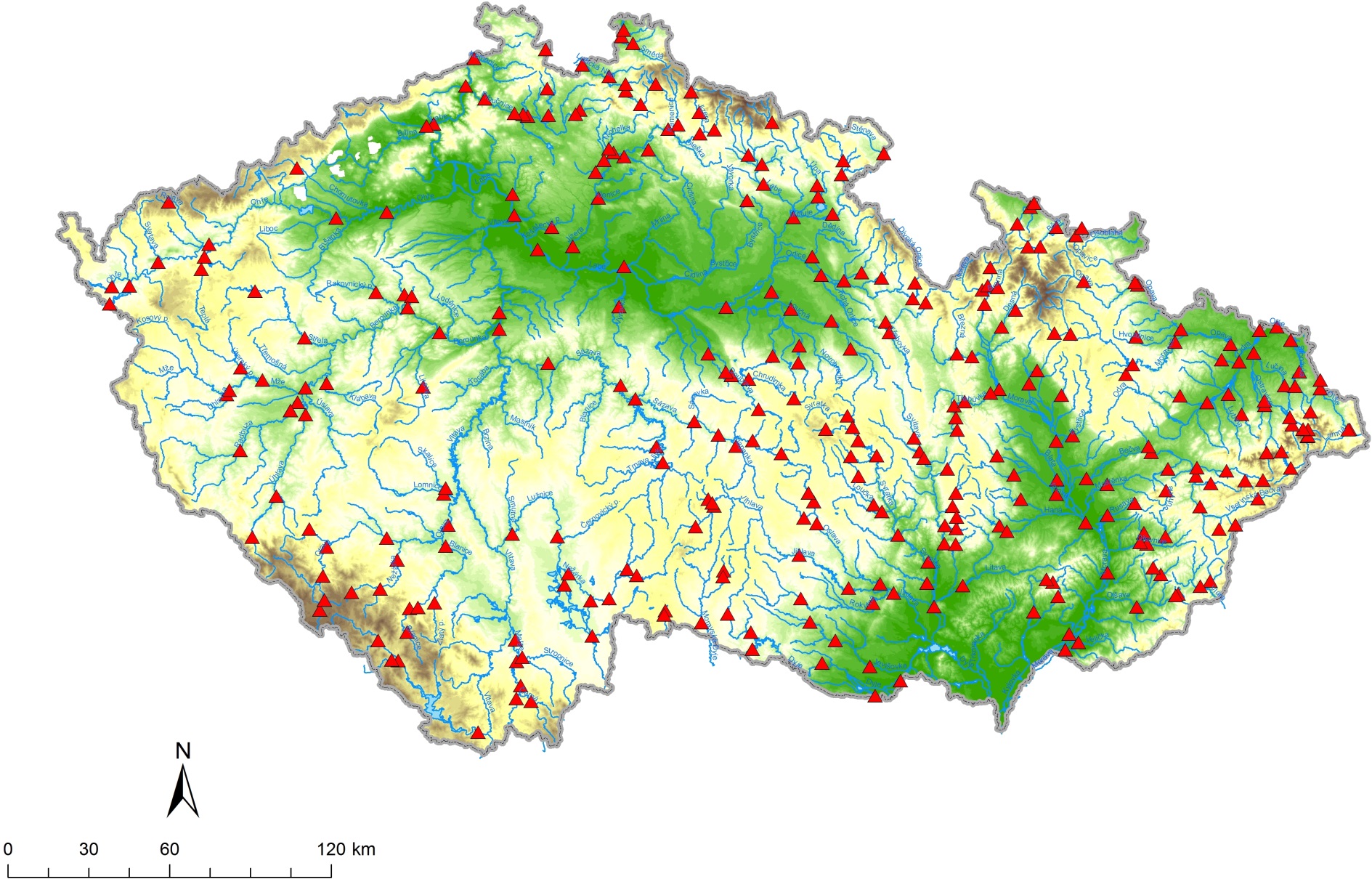 1981–2010
Plocha povodí
Plocha povodí
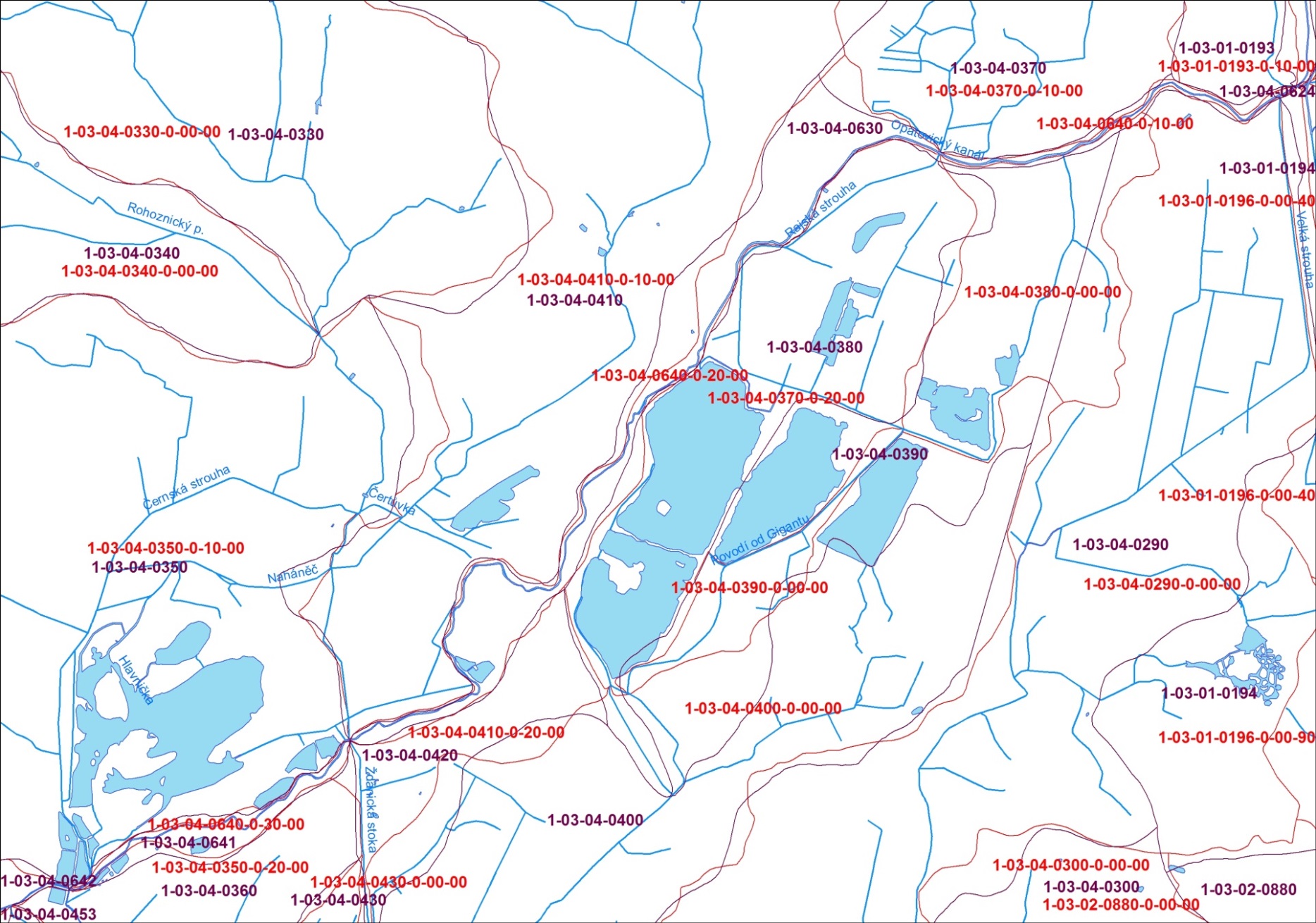 Plocha povodí
Rozdíly:
zpřesňování mapových podkladů (včetně zahraničních),
odlišná metodika určení – použití plochojevné projekce a využití GIS, 
budoucnost: DMR5G – nový výškopis => změna průběhu rozvodnic plošně na celém území ČR, změny zejména u menších ploch povodí v nížinných oblastech
Při porovnání hydrologických údajů je před učiněním závěrů nutné mít na zřeteli následující skutečnosti:

průtoková data (M-denní průtoky QMd) za období 1931–1980 reprezentovala víceméně neovlivněný hydrologický režim, data za období 1981–2010 představují reálný průtokový režim se zahrnutím antropogenního ovlivnění,
rozdíly mohou být způsobeny odlišnými metodikami odvození jednotlivých hydrologických údajů (charakteristik) v referenčních obdobích,
střední kvadratická chyba dané charakteristiky dle ČSN 75 1400 zahrnuje všechny nejistoty určení, 
zda jde o údaje (charakteristiky) určené empiricky nebo výpočtem, např. proložením teoretické funkce statistického rozdělení či optimalizačními výpočty.
Změna dlouhodobé roční výšky srážek Pa
Rozdíly:
změny v režimu dlouhodobých srážek nejsou signifikantní,
odlišná metodika zpracování – využití dat ze zahraničních meteorologických služeb, zpracování v GIS, 
rozdíly v poskytovaných datech vycházejí spíše na menších povodích.
Změna dlouhodobé roční výšky srážek
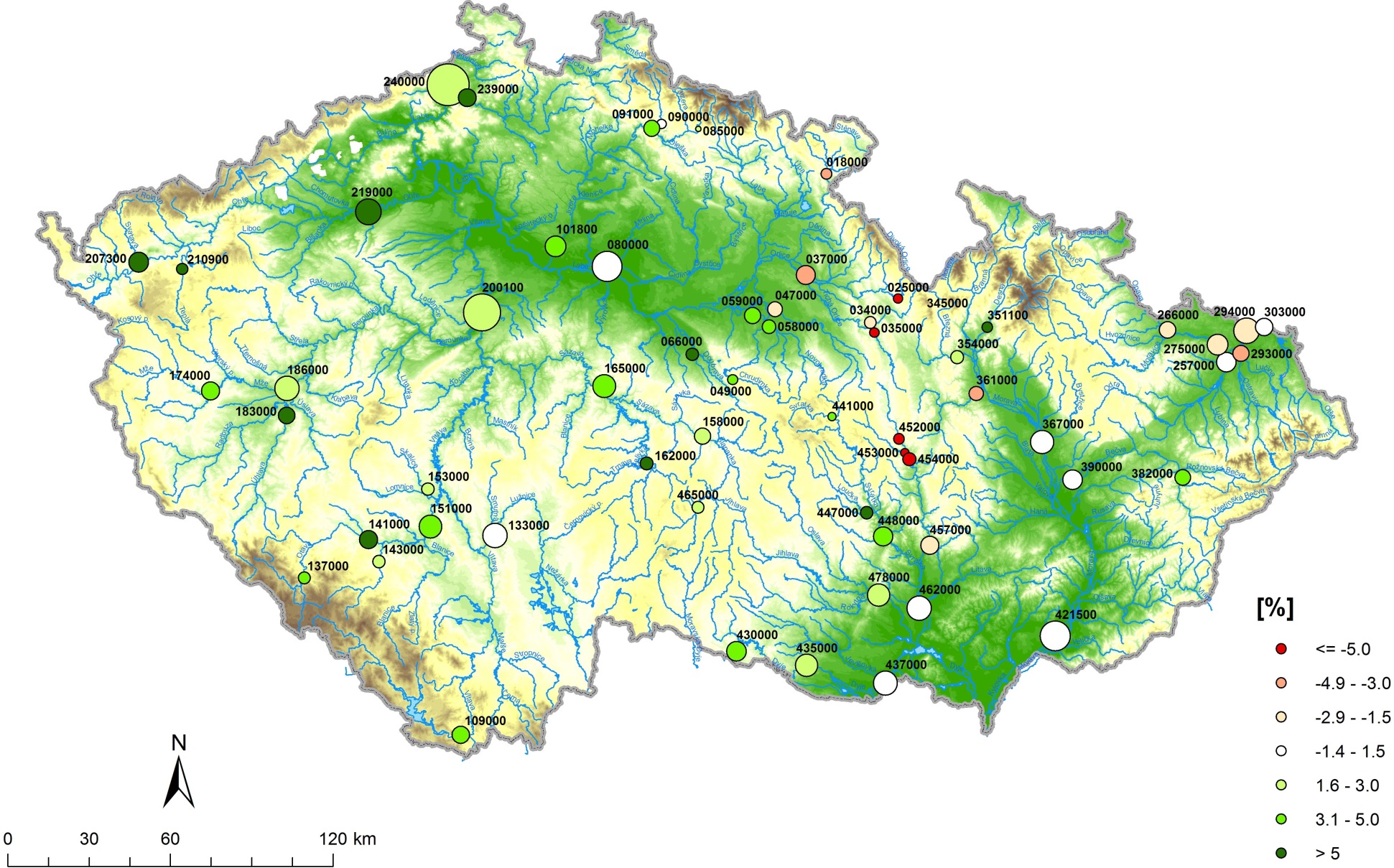 Změna dlouhodobého průměrného ročního průtoku Qa
Rozdíly:
antropogenní ovlivnění (odběry): např. Želivka, Svitava,
změny v odtokovém režimu povodí s nevýznamným antropogenním ovlivněním nejsou signifikantní.
Změna dlouhodobého průměrného ročního průtoku
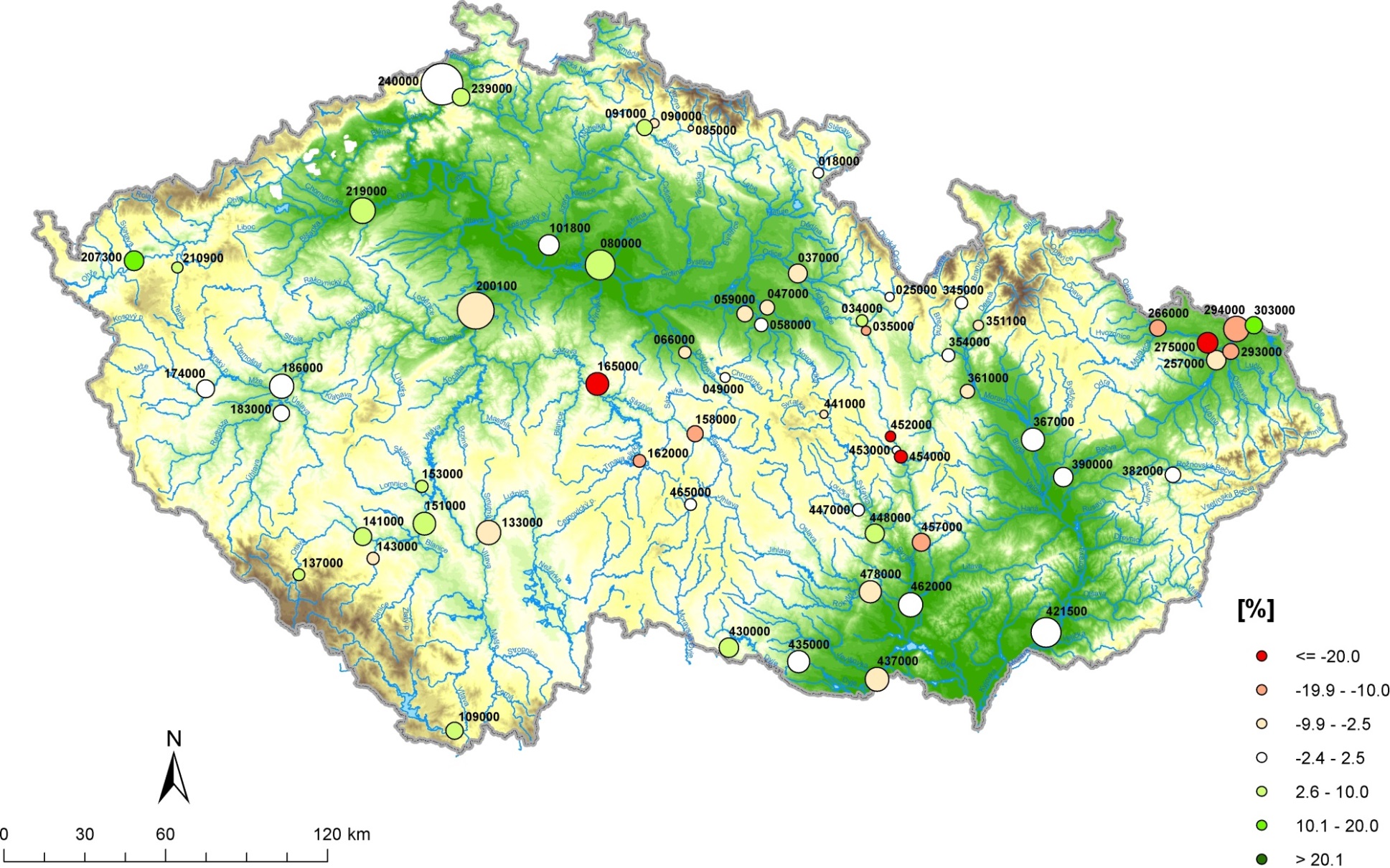 Změna Q355d
Rozdíly:
vliv antropogenního ovlivnění,
změna v metodických přístupech, 
větší nejistota určení této charakteristiky.
Změna Q355d
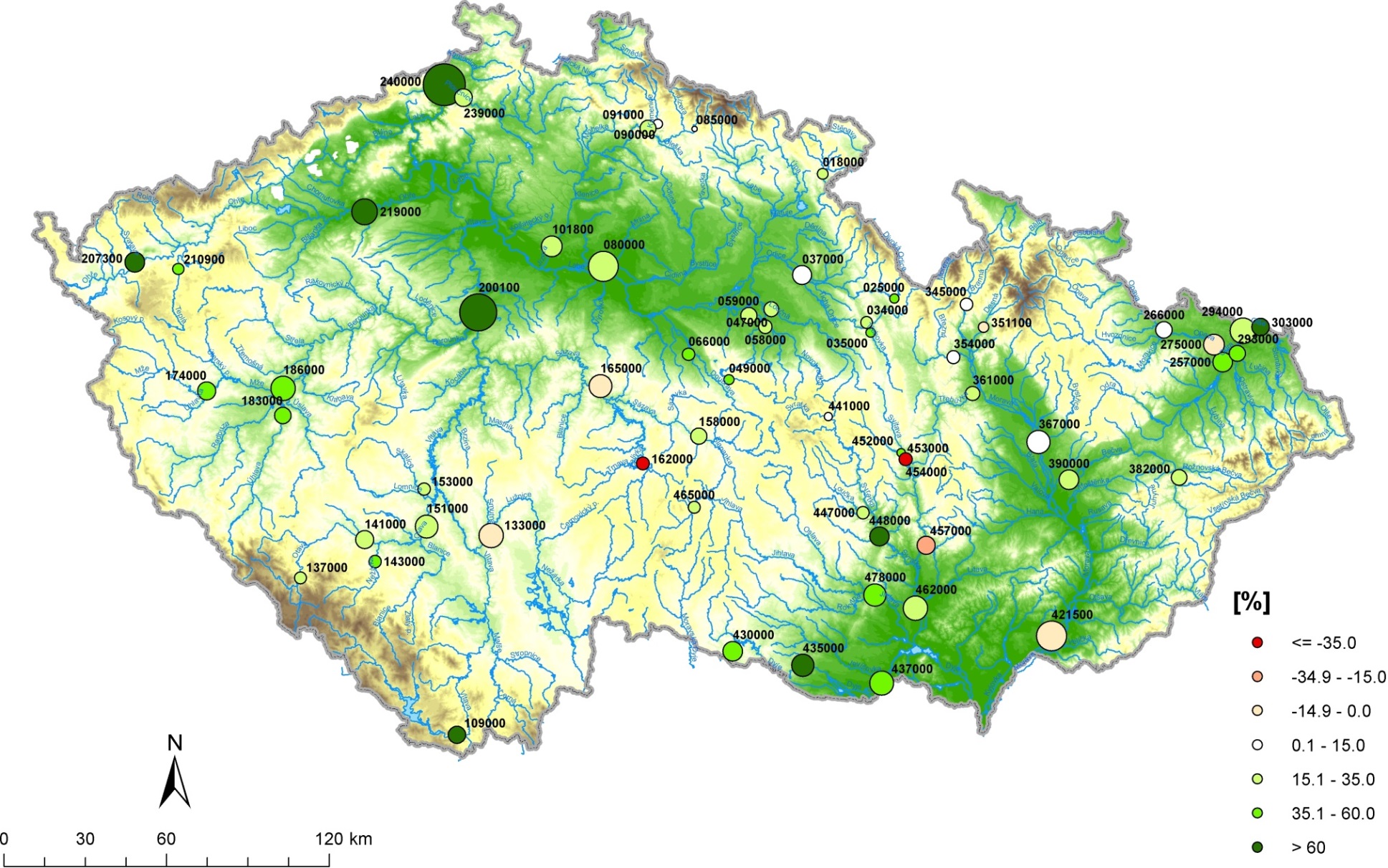 Tvar funkce překročení průměrných denních průtoků
Vliv větší hustoty staniční sítě
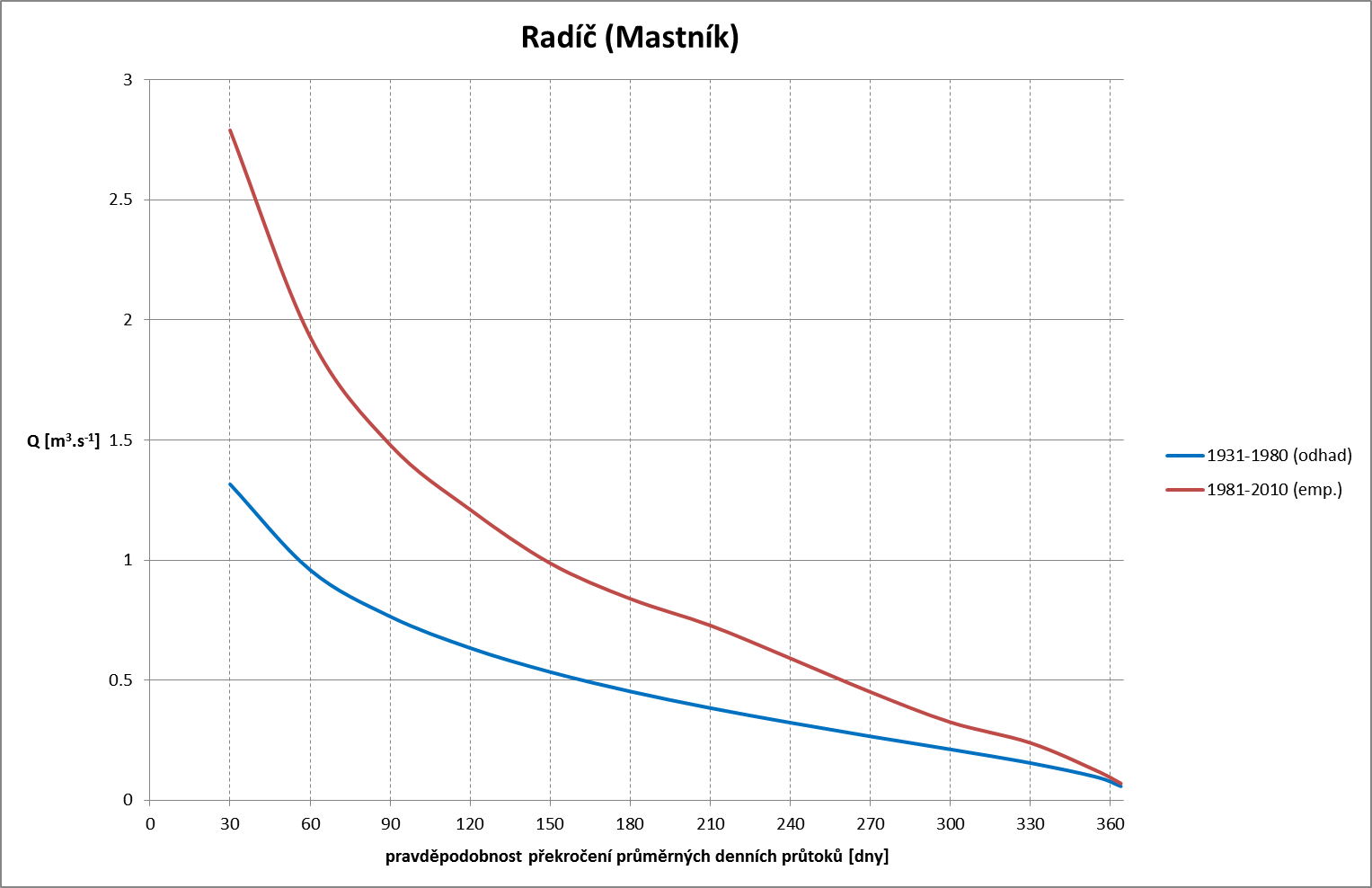 Vliv odlišných metodik zpracování ve vodoměrných stanicích
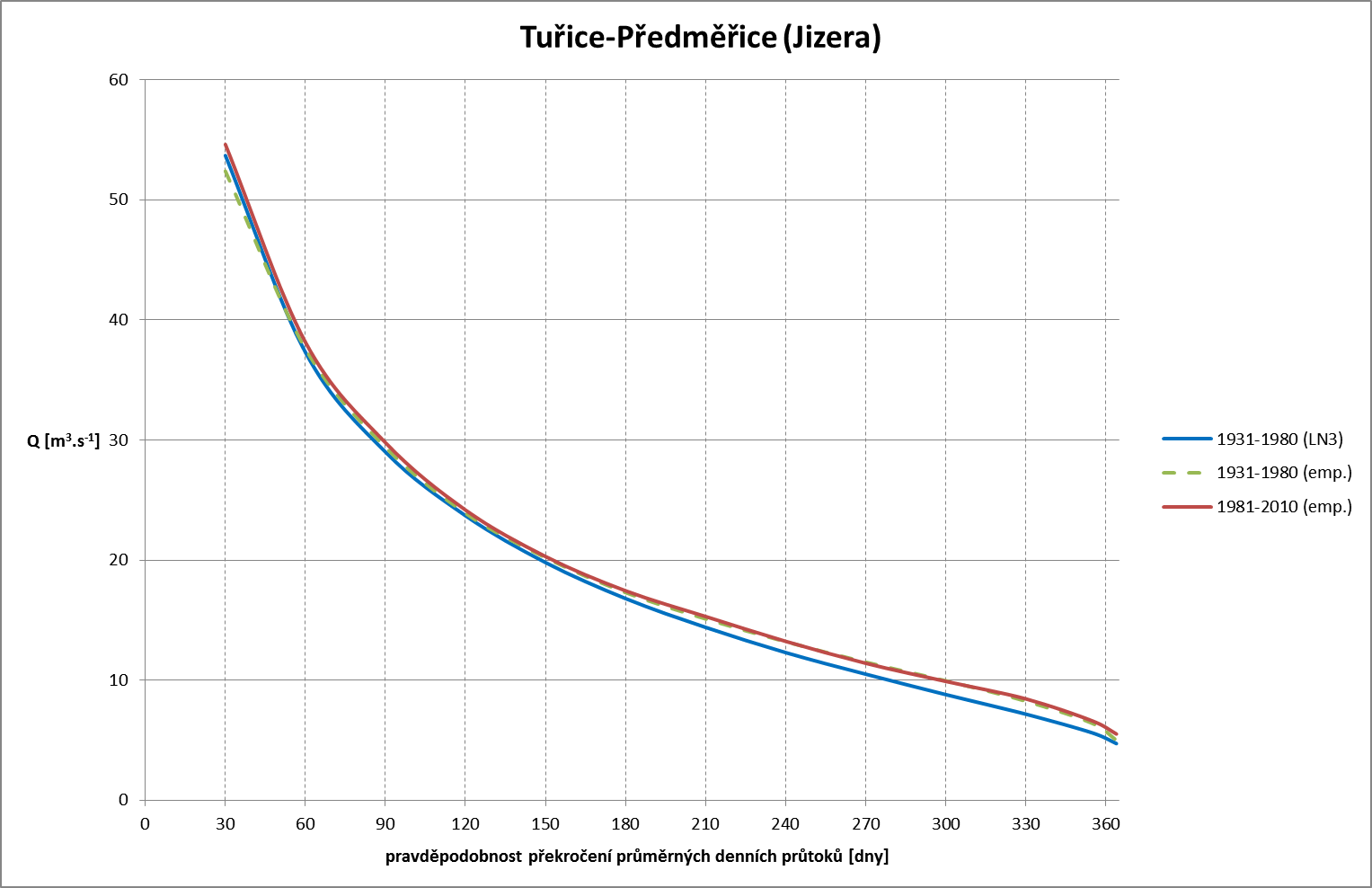 Vliv zahrnutí dat antropogenního ovlivnění
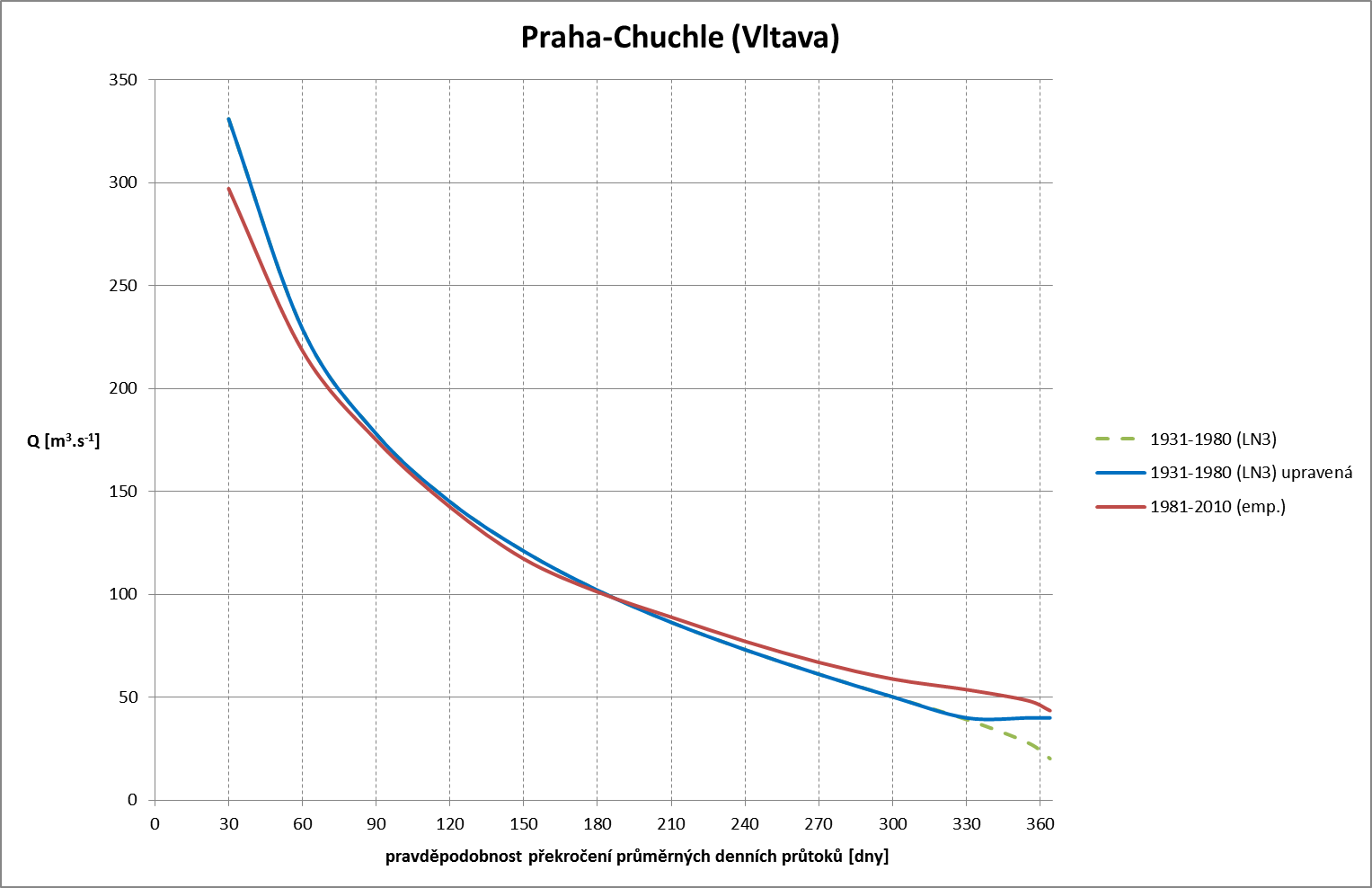 Závěry
průměrný průtok Qa a kvantily M-denních průtoků jsou odvozovány s určitou nejistotou, která je definována střední kvadratickou chybou dle ČSN 75 1400 „Hydrologické údaje povrchových vod“,
metodické přístupy v odvození hydrologických charakteristik ve vodoměrných stanicích i v nepozorovaných profilech byly v rámci obou referenčních období více či méně odlišné, 
v referenčním období 1981–2010 bylo možné využít empirických dat z nepoměrně hustší sítě vodoměrných stanic oproti období 1931–1980,
M-denní průtoky za období 1931–1980 byly odvozeny z dat, u kterých bylo eliminováno antropogenní ovlivnění, zatímco v období 1981–2010 byly údaje o ovlivnění přímo začleněny do zpracování a M-denní průtoky tak plně odpovídají hydrologickému režimu daného toku v referenčním období.